Compare and contrast:
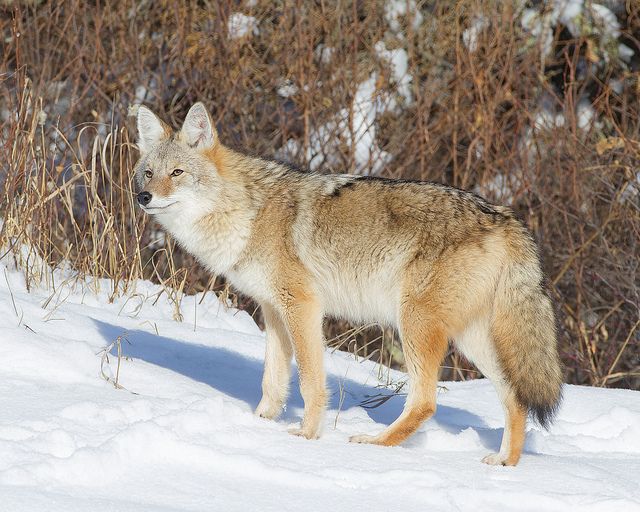 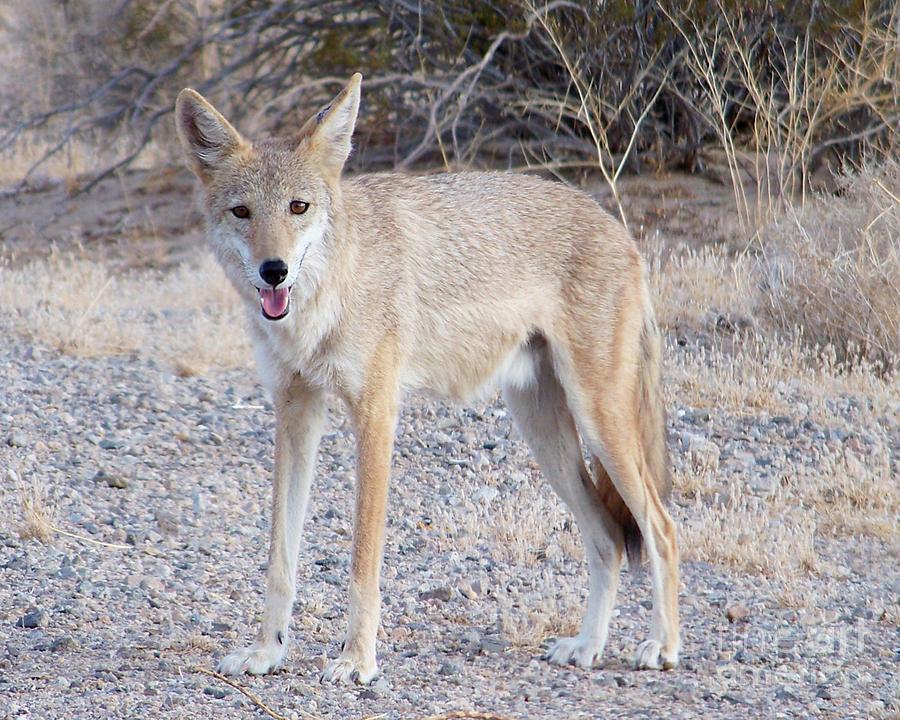 Mountain Coyote		Desert Coyote
Insert text or image to convey key pointfor each idea.
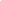 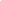 Compare and contrast:
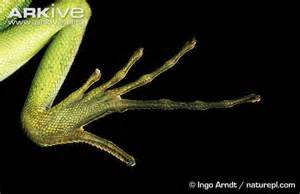 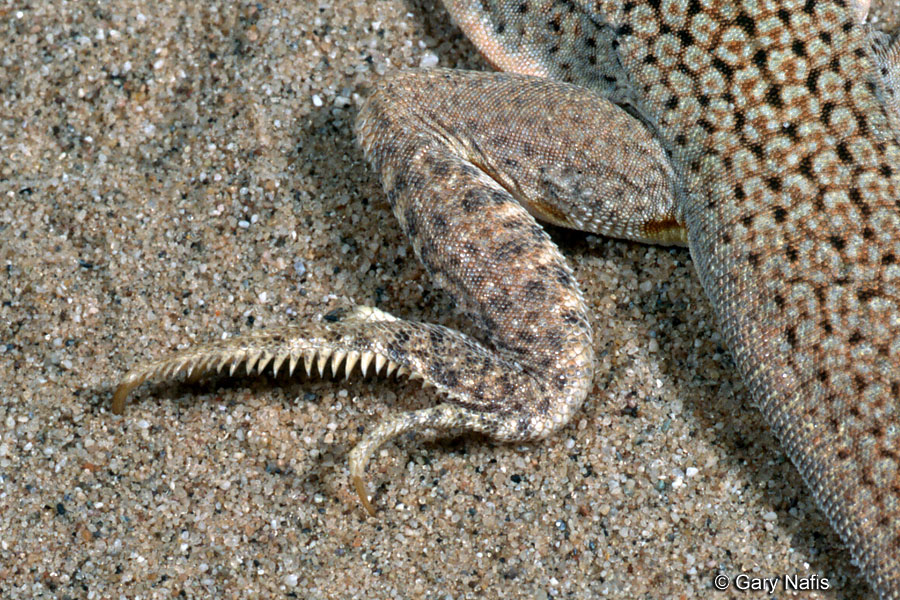 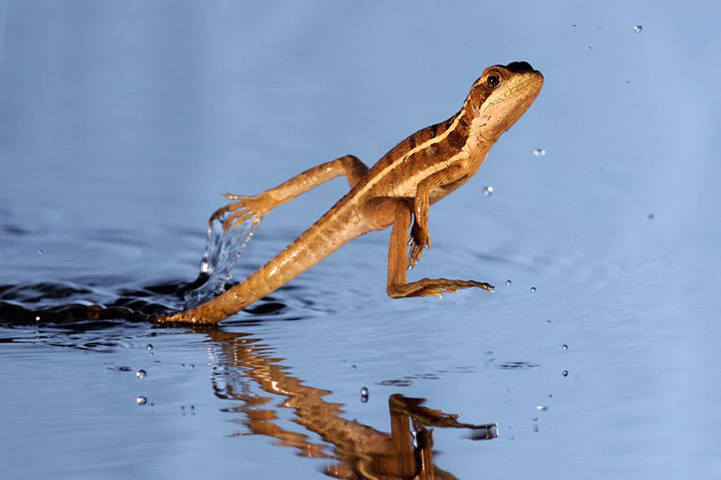 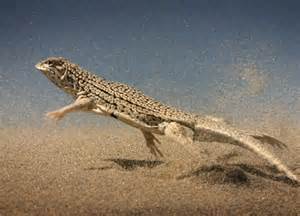 Basilisk			Fringe-toed lizard
Compare and contrast
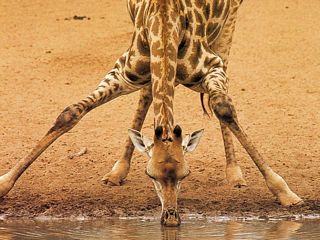 Okapi				Giraffe